Fig. 3 Normalized post-ischemic ACh response (a) and SNP response (b) in the hearts (from left to right): untreated, ...
Cardiovasc Res, Volume 63, Issue 1, July 2004, Pages 118–129, https://doi.org/10.1016/j.cardiores.2004.02.012
The content of this slide may be subject to copyright: please see the slide notes for details.
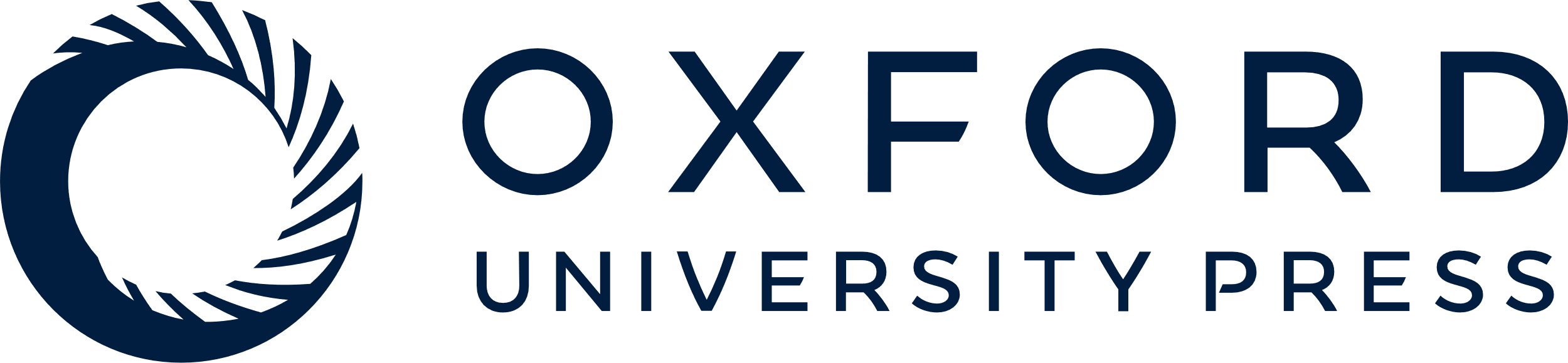 [Speaker Notes: Fig. 3 Normalized post-ischemic ACh response (a) and SNP response (b) in the hearts (from left to right): untreated, given 100 μM 5HD as the continuous (5HD-C) or the early treatment (5HD-E) or continuously treated with 0.6 μM glibenclamide or 25 μM HMR-1098. Open, filled, cross-lined, hatched-rising to left, hatched-rising to right, crosshatched, horizontally lined, and vertically lined columns represent: sham, 30-min IR, IR+SOD, IR+l-NMMA, IR+oxyHb, ischemic preconditioning (IPC), diazoxide preconditioning (Dx-PC), and diazoxide given at the reperfusion (Dx-R), respectively. Data from the untreated sham-perfused group and sham groups perfused with SOD, l-NMMA, and oxyHb were pooled (untreated sham). Values are mean±S.E.M. See Table 2 for N in each group. *p<0.05 vs. respective sham; #p<0.05 vs. respective IR.


Unless provided in the caption above, the following copyright applies to the content of this slide: Copyright © 2004, European Society of Cardiology]